Fig. S1
##
PGC1α expression
（Relative intensity）
PGC1β expression
（Relative intensity）
#
FBS
***
***
CON
Ad-NC
Ad-ERα
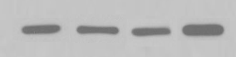 ###
PGC1α
###
NRF1 expression
（Relative intensity）
NRF2 expression
（Relative intensity）
***
***
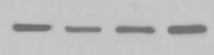 PGC1β
###
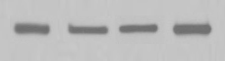 Tfam expression
（Relative intensity）
Plog1 expression
（Relative intensity）
NRF1
##
***
***
CON
FBS/Ad-NC
FBS/Ad-ERα
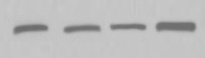 FBS
NRF2
###
Plog2 expression
（Relative intensity）
Polrmt expression
（Relative intensity）
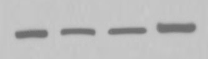 Tfam
***
***
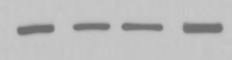 Plog1
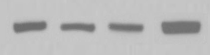 Plog2
Fig. S1 The representative images and protein expression levels of PGC1α, PGC1β, NRF1, NRF2, Tfam, Plog1, Plog2 and Polrmt (n=3 per group). ***p＜0.001 vs. control; #p＜0.05, ##p＜0.01 and ###p＜0.001 vs. FBS.
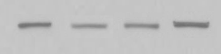 Polrmt
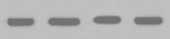 GAPDH